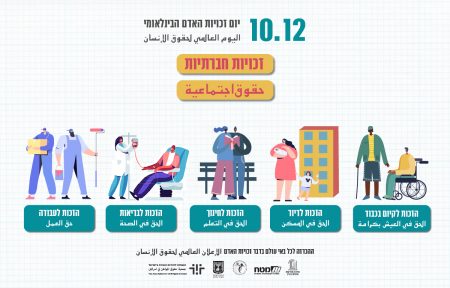 م
-
المرحلة / الاولى                                               اليوم / الاثنين 
المادة – حقوق الانسان                                       التاريخ / 21/6/2021
الموضوع – الحقوق الاجتماعية                             وقت المحاضرة – (45 دقيقة) 
ـــــــــــــــــــــــــــــــــــــــــــــــــــــــــــــــــــــــــــــــــــــــــــــــــــــــــــــــــــــــــــــــــــــــــــ
 
المطلب الاول :- الحقوق الاجتماعية :- تتمثل هذه الحقوق في صورتين

الفرع الاول :- حق العمل :- 
هو من اهم الحقوق الاقتصادية والاجتماعية لضمان مستوى معيشي لائق فهو من الحقوق الاقتصادية لانه يؤمن للفرد مادياً واقتصادياً ويوفر له متطلبات معيشته وهو من الحقوق الاجتماعية لارتباطه الوثيق بالمجتمع والحق في العمل يعني الحق في المشاركة في انتاج وخدمة انشطة المجتمع الانساني ، لكن هذا يفرض واجباً على الدولة ان تقوم بتنظيم شروط العمل من خلال تحديد ساعات العمل وتنظيم الاجازات واوقات الراحة كذلك ضمان سلامة العامل من حيث مكان العمل او من حيث ظروف العمل .
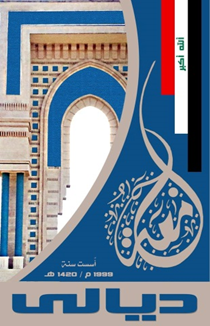 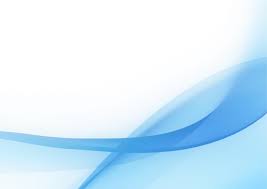 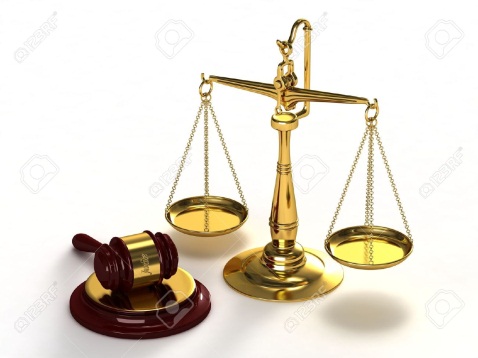 تقرر اغلب الدساتير الحديثة حقين للعمال في مواجهة صاحب العمل .
- أولاً- حق تكوين النقابات
هو حق افراد كل مهنة لغرض الدفاع عن مصالحهم المهنية اقامة نقابات تتمتع باستقلال في تكوينها وحق الانضمام اليها او الانسحاب منها ، لقد عرف قانون التنظيم النقابي العمالي العراقي رقم 52 لسنة 1987 النافذ بان النقابة (هي منظمة عمالية حرة يكفلها النظام الاجتماعي للدولة ولها شخصية معنوية وتتمتع باستقلال مالي واداري لتحقيق اغراضها ويمثلها رئيس النقابة .

انواع النقابات ----
1-النقابات المهنية – وتضم هذه النقابات اعضاء المهن ذات الطابع الخاص كلاطباء والمعلمين والمهندسين والمحامين والرياضيين وغيرهم من الذين تم تأهيلهم تأهيلاً جامعياً او من هم في مستواهم .

2-النقابات العمالية – هي جمعيات لافراد يمارسون مهنة معينة ويؤدون عملاً تابعاً ومأجوراً وتهدف الى تمثيل اعضائها وحماية مصالحهم وتحسين احوالهم المختلفة .
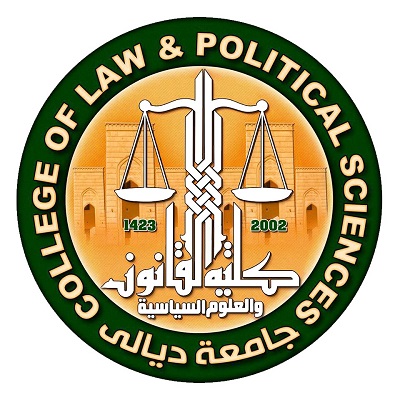 ثانياً- حق الاضراب --
هو توقف مجموعة من العمال عن العمل توقفاً جماعياً مدبراً بقصد ممارسة الضغط على صاحب العمل لتحقيق مطالب مهنية مشروعة للعمال كالمطالبة بتقليل ساعات العمل او المطالبة بزيادة الاجور او منح الاجازات .

انواع الاضراب --
1-الاضراب التقليدي: وهو توقف العمال عن العمل توقفاً جماعياً وكاملاً ومدبراً لتحقيق مطالب مهنية ويطلق عليه الاضراب الاعتيادي او الاضراب الكلاسيكي او الاضراب التام، ويتم هذا بعلم الادارة او المنشأة وبتخطيط مسبق ويتعلق بظروف العمل كزيادة الاجور وتحسين شروط العمل، وهذا الاضراب اكثر شيوعاً في الحياة العملية.
2-الاضراب قصير المدة المتكرر: وهو توقف العمال عن العمل مدة وجيزة قد تكون ربع ساعة وبصورة متكررة مع بقائهم في اماكن عملهم فيطلق عليه الاضراب المتكرر والقصير المدة او الاضراب التوقيفي، ويذهب الرأي السائد في الفقه والقضاء الى مشروعية هذا النوع من الاضراب الا اذا اتجهت ارادة العمال المضربين الى الاخلال الجسيم بسير الانتاج في المشروع فعندها يصبح الاضراب متجاوزاً ويكون لصاحب العمل توقيع العقوبات التأديبية على العامل والتي قد تصل حد الفصل من دون اخطار او تعويض .
 
3-الاضراب المفاجئ: وهو توقف العمال عن العمل مدة قد تكون قصيرة او طويلة وبصورة مفاجئة او مباغتة من دون اخطار مسبق لصاحب العمل فيما يتعلق بوقت الاضراب لحمله على اجابة المطالب المهنية، يطلق عليه الاضراب المباغت او اضراب البرق لأنه يفاجئ صاحب العمل
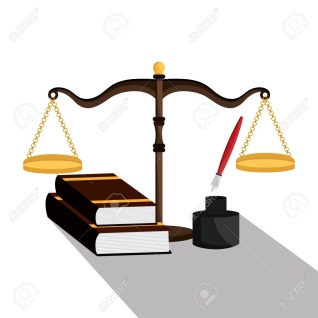 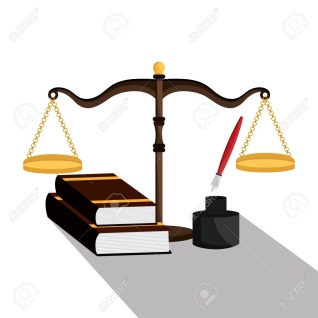 4-الاضراب الدائر:- وهو اتفاق العمال على وقف العمل بصورة متتابعة " بالتناوب " فتتوقف طائفة من العمال عن العمل في احد اقسام المشروع مع استمرار باقي العمال في الاقسام الاخرى ثم تعود للعمل لتبدأ طائفة اخرى في التوقف في قسم اخر، وذلك للمحافظة على استمرارية الاضراب وعدم حرمان العمال من اجورهم ويطلق عليه الاضراب المتتابع كونه ينتقل من قسم الى اخر ، ولم يعرض هذا النوع على القضاء في مصر والعراق .

5-إضراب التنبيه :- وهو توقف العمال عن العمل لمدّة قصيرة او محدودة كبضع ساعات او يوم واحد وبصورة غير متكررة من اجل انذار وتنبيه صاحب العمل الى اهمية وجدية المطالب المهنية للعمال المضربين ويختلف عن الاضراب قصير المدة المتكرر في انه يتم دفعة واحدة عكس الاضراب المتكرر ، ويطلق على هذا الاضراب التحذيري او الاضراب المؤقت ، اما في العراق فإن المشرع العراقي قصر الاضراب على الاضراب التقليدي اذ اوجب على العمال ابلاغ صاحب العمل قبل القيام بالإضراب .
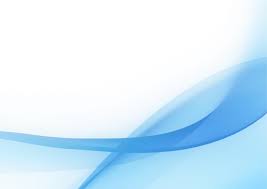 الفرع الثاني :- حق الضمان الاجتماعي :- 
لكل فرد الحق في الضمان الاجتماعي ويجب على الدولة ضمان الحماية لكل شخص خاصة الفئات الاكثر ضعفاً في المجتمع في حالات البطالة والامومة والحوادث والمرض والعجز والشيخوخة وغيرها من ظروف الحياة وعن طريق توفير الرعاية والمساعدة الاجتماعية كذلك تمكين الافراد من الحصول على الرعاية الصحية والمستلزمات الاساسية من المأوى والسكن الملائم وكذلك كافة اشكال التعليم الاساسية .
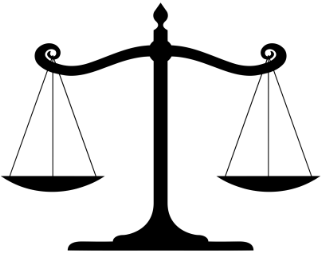 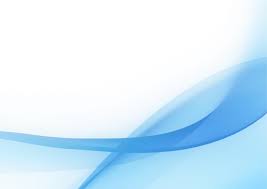